Mechanical Micro-process in a fluid
Motion of particles in a fluid
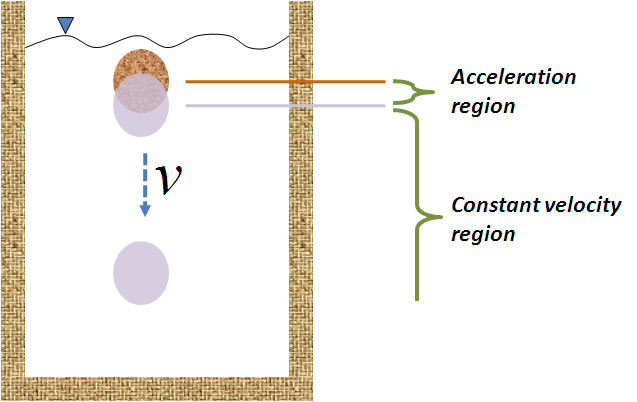 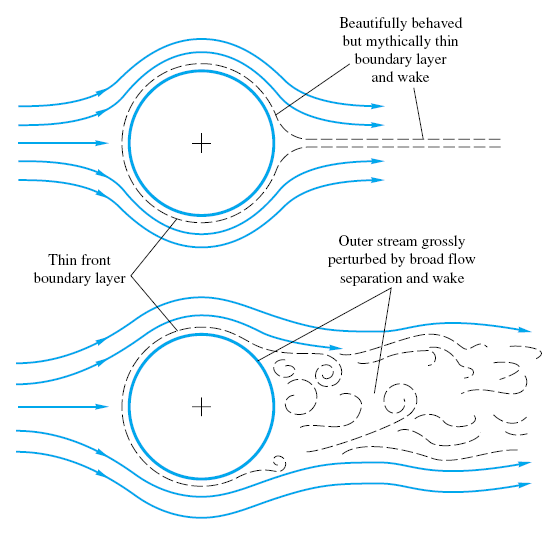 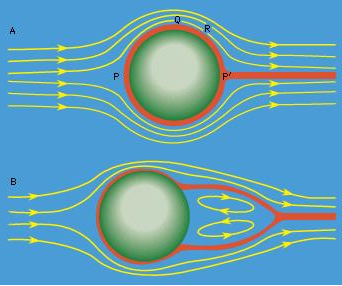 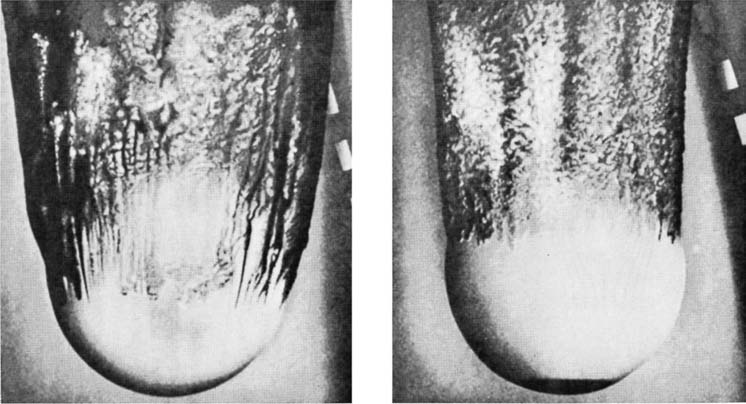 FB
Fd
v
W
Motion of particles in a fluid
Solomon Bogale                        Chemical Eng'g Department
[Speaker Notes: Processes for the separation of particles of various sizes and shapes often depend on the variation in the behavior of the particles when they are subjected to the action of a moving fluid. 
Further, many of the methods for the determination of the sizes of particles in the sub-sieve ranges involve relative motion between the particles and a fluid.
All bodies immersed in a fluid are subject to a buoyancy force. In a flowing fluid, there is an additional force which is made up of two components: the skin friction (or viscous drag) and the form drag (due to the pressure distribution).]
Motion of particles in a fluid
When the net force is zero the particle moves with constant velocity known as
terminal velocity.
Solomon Bogale                        Chemical Eng'g Department
Motion of particles in a fluid
()
The value of Cd is determined by the flow regime; 
the majority of sedimentation phenomena involve 
laminar flow conditions.
Solomon Bogale                        Chemical Eng'g Department
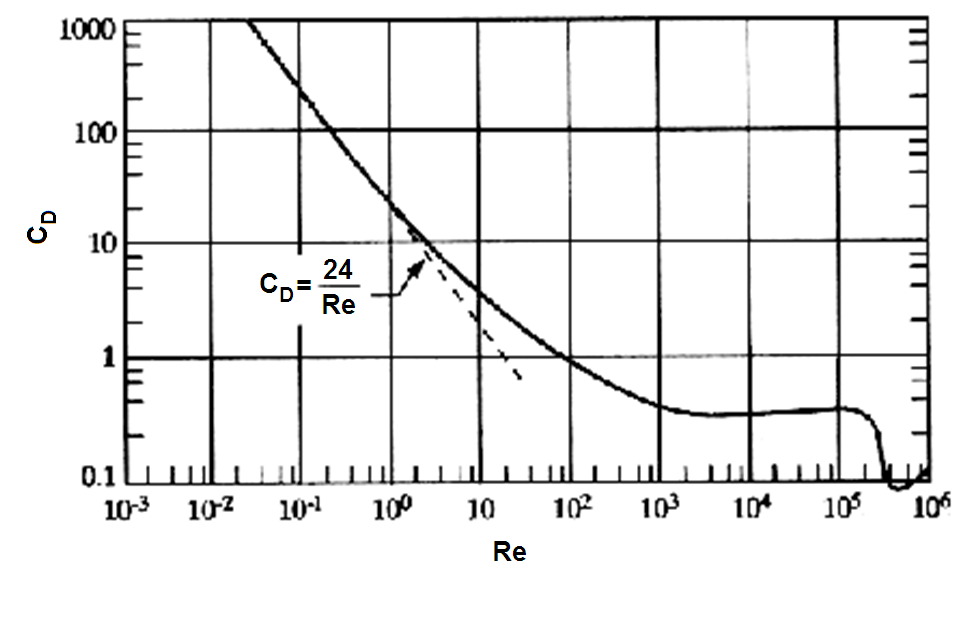 Cd = f (Re)
Solomon Bogale                        Chemical Eng'g Department
Motion of particles in a fluid
Laminar flow:	stokes’ region: Re  2 and Cd  Cfd = 24/Re
For accelerating particle
For steady rate of fall:
Motion of particles in a fluid
The stoke’s region has an upper limit: Re = 2 and Cd = 24/Re = 12
From Re:
From equation ():
Solomon Bogale                        Chemical Eng'g Department
Motion of particles in a fluid
Transient regime:   2 < Re < 500  and Cd = 18.5/Re0.6
Substituting Cd in equation () gives:
Solomon Bogale                        Chemical Eng'g Department
Motion of particles in a fluid
The upper boundary of the transient region: Re = 500 and Cd = 18.5/5000.6
From Re:
From equation ():
Solomon Bogale                        Chemical Eng'g Department
Motion of particles in a fluid
Turbulent regime:    500 < Re < 2e5  and  Cd = 0.44
Solomon Bogale                        Chemical Eng'g Department
Motion of particles in a fluid
Applications
Separation of particles of a given material according to size
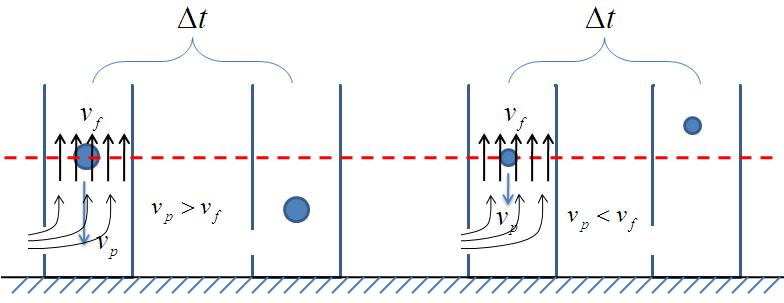 Solomon Bogale                        Chemical Eng'g Department
Motion of particles in a fluid
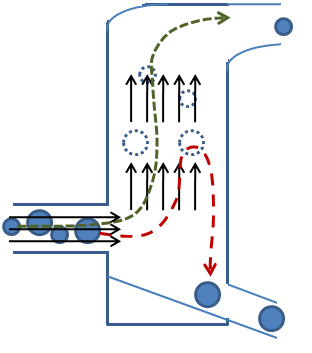 Motion of particles in a fluid
Applications
Separation of particles of the same size, but of different composition (materials A and B with    A> B)
In a liquid of intermediary density (B < f < A)
In a liquid whose density approaches that of the lightest particles (f  B < A)
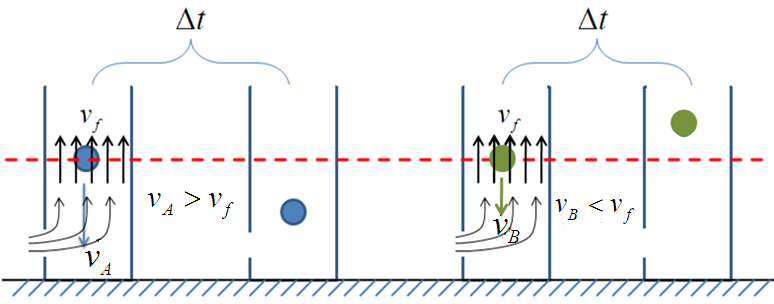 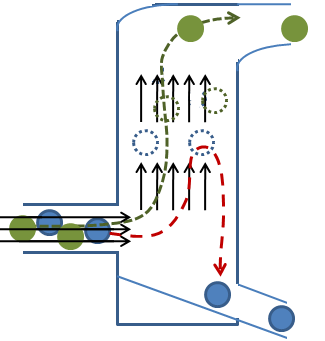 Motion of particles in a fluid
The sedimentation velocity of the heavier particles are bigger than that of lighter ones according to the ratio:
Laminar flow
Transient
Turbulent
Solomon Bogale                        Chemical Eng'g Department
Motion of particles in a fluid
Applications
Separation of particles differing both in composition and size
In a liquid with (f < B < A)
m = 0.5 in laminar
m = 0.625 in transient
m = 1.0 in turbulent
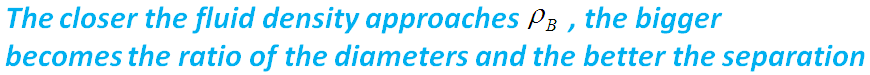 Solomon Bogale                        Chemical Eng'g Department
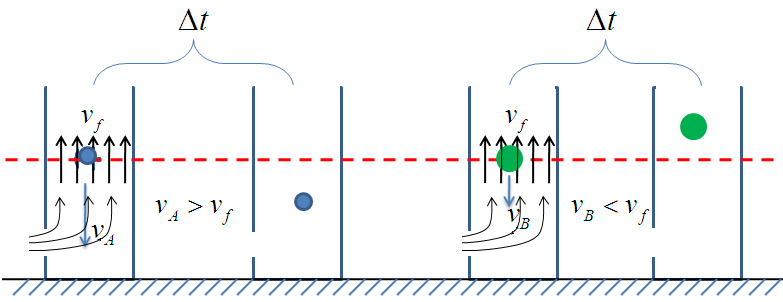 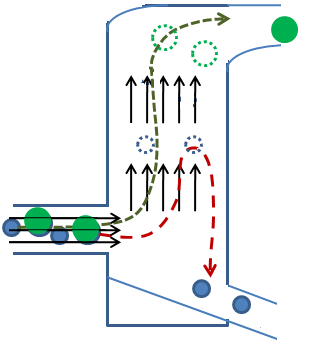 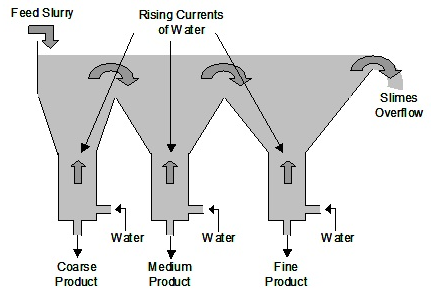 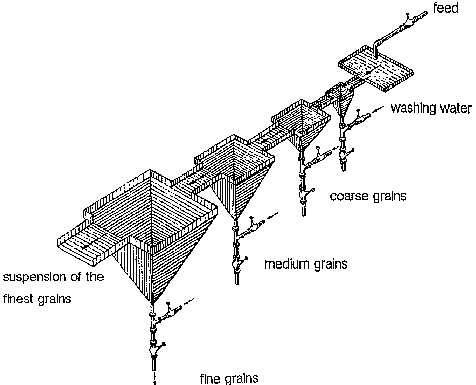 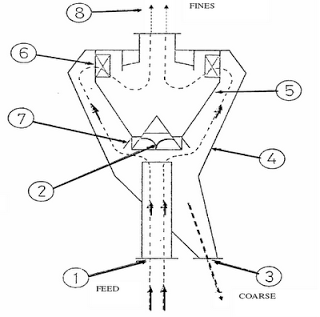 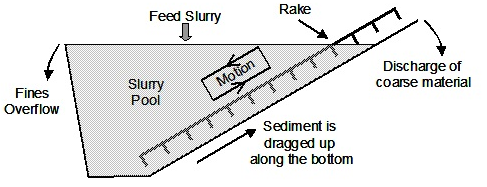 Double cone classifier
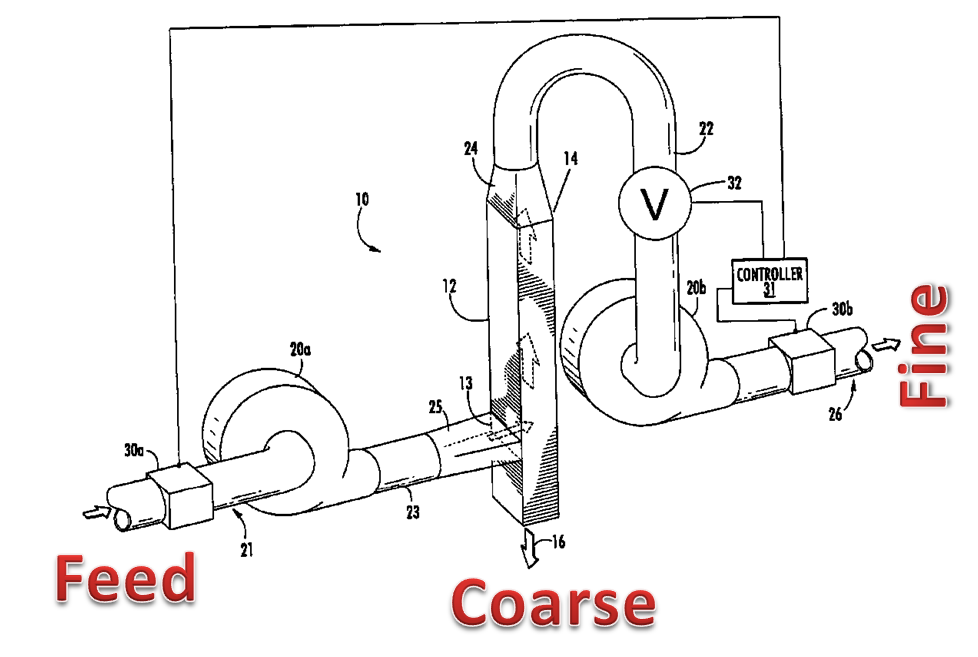 Example 1: Estimate the terminal velocity for 0.08mm particles of limestone (rs=2450 kg/m3) falling in water at 30oC. 
Given : rwater = 995.7kg/m3, mwater = 0.801x10-3 kg/m-s
Example 2: Find the size of a spherical particle of glass that has a terminal settling velocity of 7.4mm/s in a fluid of density 982kg/m3 and viscosity  0.0013kg/ms. Density of glass is 2800kg/m3.
Example 3: Calculate the minimum density of the fluid, viscosity 
 = 0.005 Pa-s, needed to separate lead ore particles (Pb = 7500 kg/m3) 
completely from a matrix of quartz particles (qu = 2650 kg/m3); both 
minerals are characterized by a particle size distribution ranging from 
0.015mm to 0.065mm.
In laminar flow:
In turbulent flow:
Calculate      and        for the largest and the smallest particles in the two 
      different fluids of density 1195 and 2377 kg/m3 respectively.
In all cases under consideration laminar flow prevails. Thus the density 
      of the fluid is:
Example 3.1 (Coulson)
What is the terminal velocity of a spherical steel particle, 0.40 mm in diameter, settling in an oil of density 820 kg/m3 and viscosity 10 mN s/m2? The density of steel is 7870 kg/m3.
Example 3.2 (Coulson)
A finely ground mixture of galena and limestone in the proportion of 1 to 4 by mass is subjected to elutriation by an upward-flowing stream of water flowing at a velocity of 5 mm/s. Assuming that the size distribution for each material is the same, and is as shown in the following table, estimate the percentage of galena in the material carried away and in the material left behind. The viscosity of water is 1 mN s/m2 and Stokes’ equation may be used. The densities of galena and limestone are 7500 and 2700 kg/m3, respectively.
Exercise : Polyethylene spheres, density = 910 kg/m3 and diameter 
 3.4mm, settle in air of density = 1.218kg/m3 and viscosity = 1.73e-5 
 pa-s. calculate:
Their steady rate of fall;
The time needed to settle over a distance of 2m at steady rate of fall
Solomon Bogale                        Chemical Eng'g Department